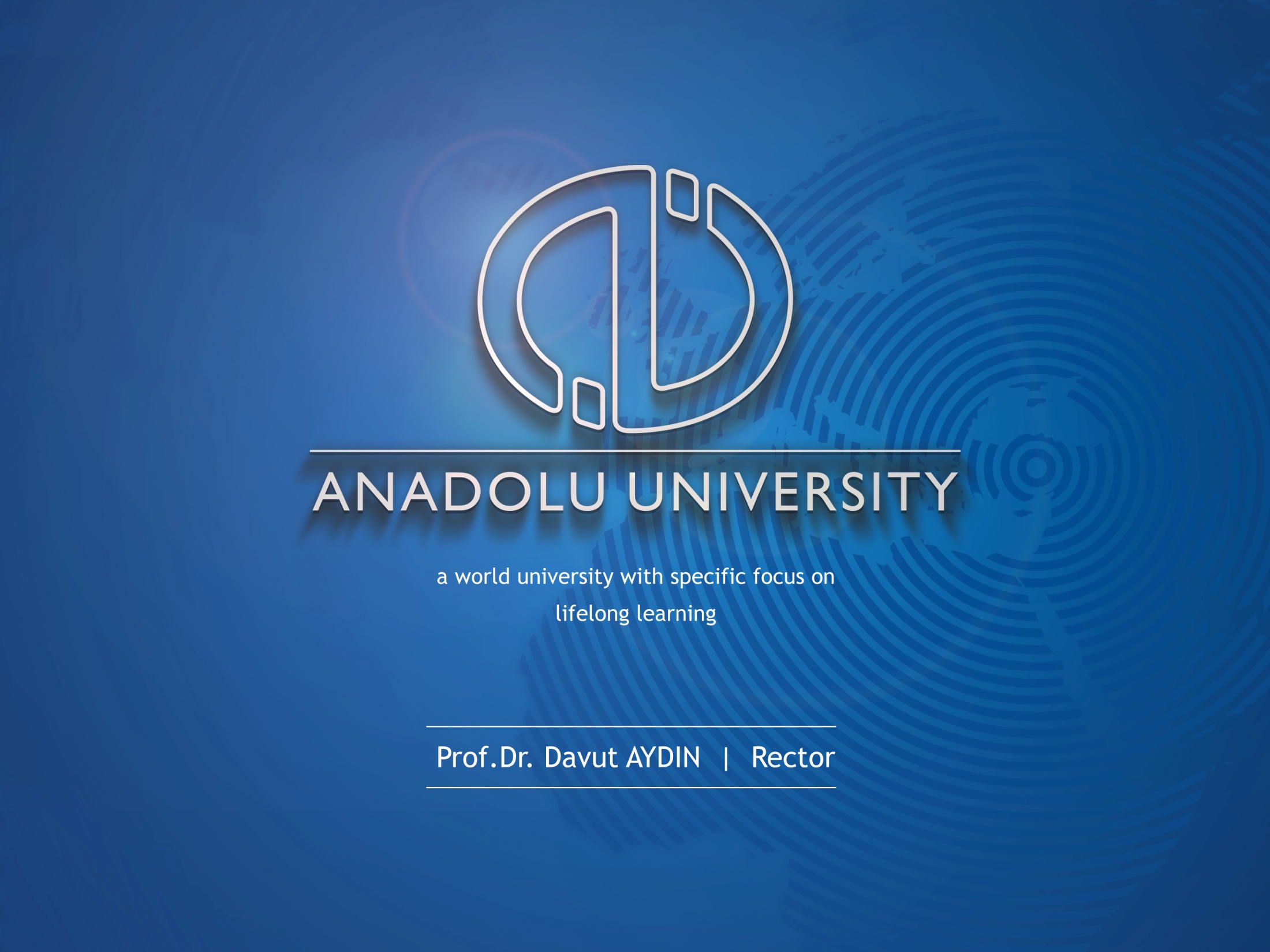 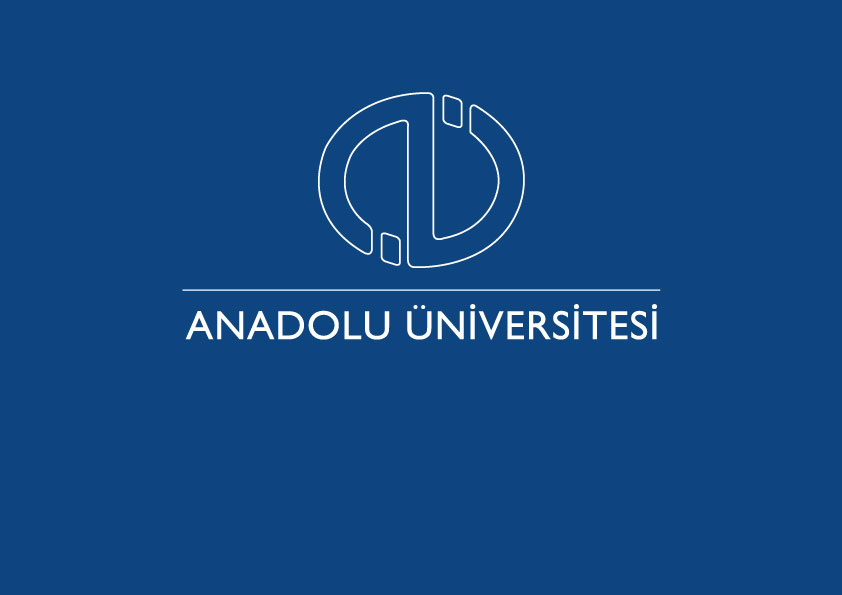 ANADOLU ÜNİVERSİTESİ YAYIN ve ARAŞTIRMA TEŞVİK PROJELERİ
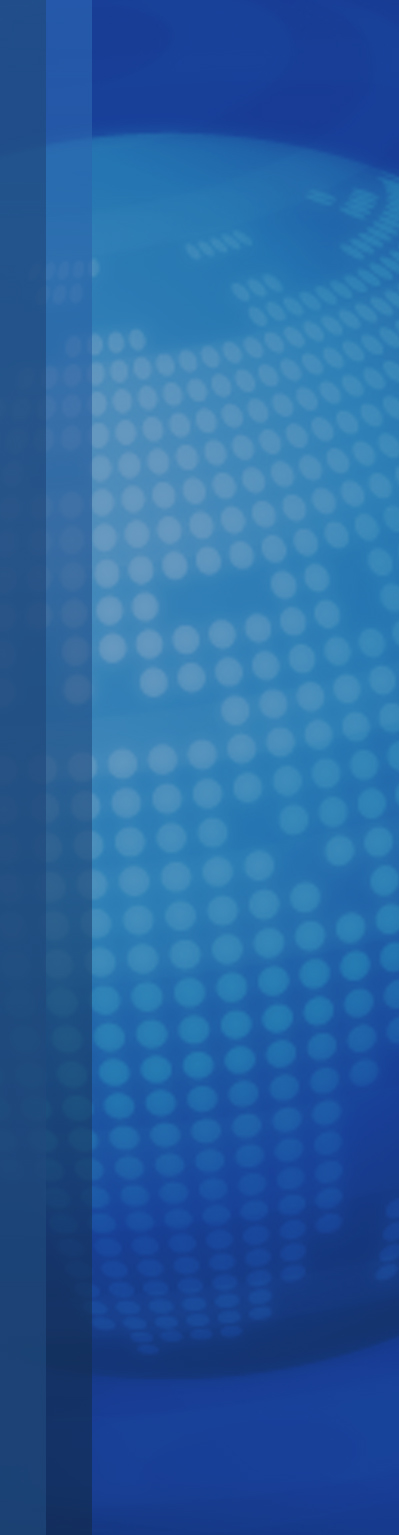 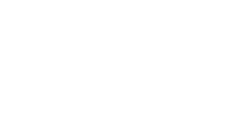 ÜNİVERSİTE-SEKTÖR İŞBİRLİĞİ?
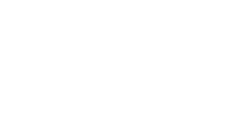 Yayın ve Araştırma Teşvik Projesi
Yayın ve Araştırma Teşvik Projeleri, üniversitemiz Stratejik Planı’nda belirtilen;

Bilimsel araştırma-geliştirme projelerinin ve yayınların niceliğini ve niteliğini arttırmak,
Yürütülen araştırma projelerinden çıkacak yayın, tasarım, patent sayısını ve niteliklerini arttırmak,

 hedefleri doğrultusunda geliştirilen ve desteklenen projelerdir.
Teknoloji Transferi
Üniversite
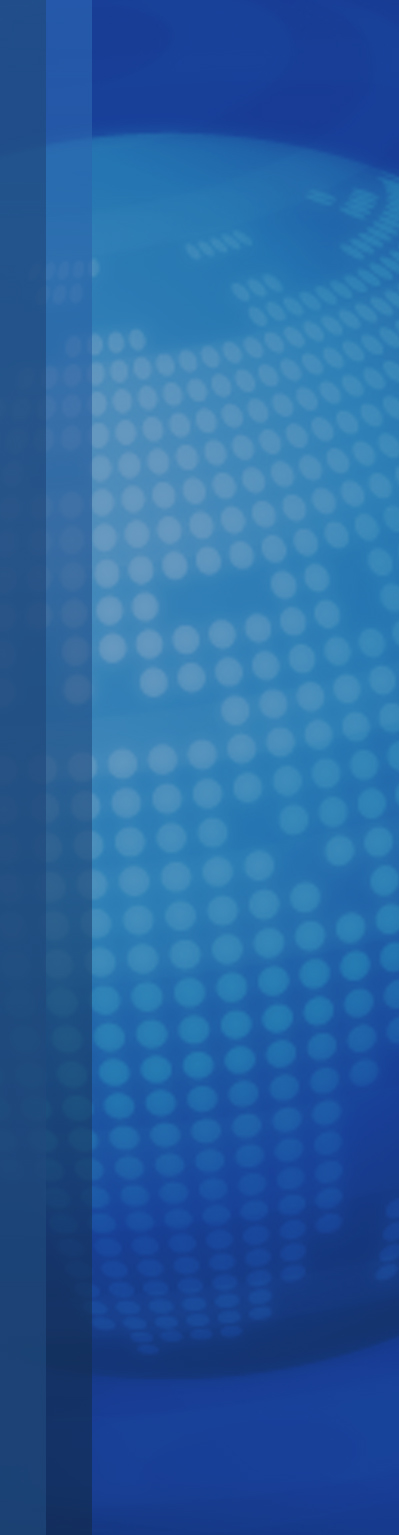 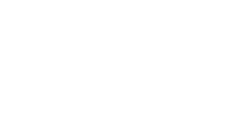 Yayın ve Araştırma Teşvik Projesi
Bu tür projeler en fazla bir yıl süreli olabilir.

Bu projelere başvuru yılda bir kez,           
15 Mart – 15 Nisan
tarihleri arasında yapılabilir.
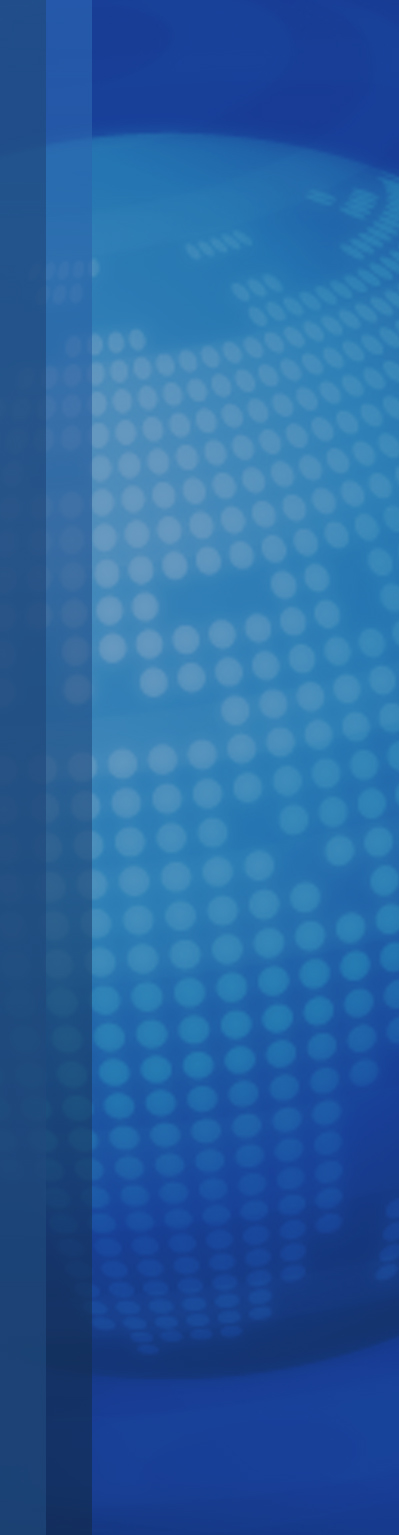 Yayın ve Araştırma Teşvik Projesi
2017 yılı için proje başvuruları
15 Mart – 15 Nisan
tarihleri arasında yapılabilir.
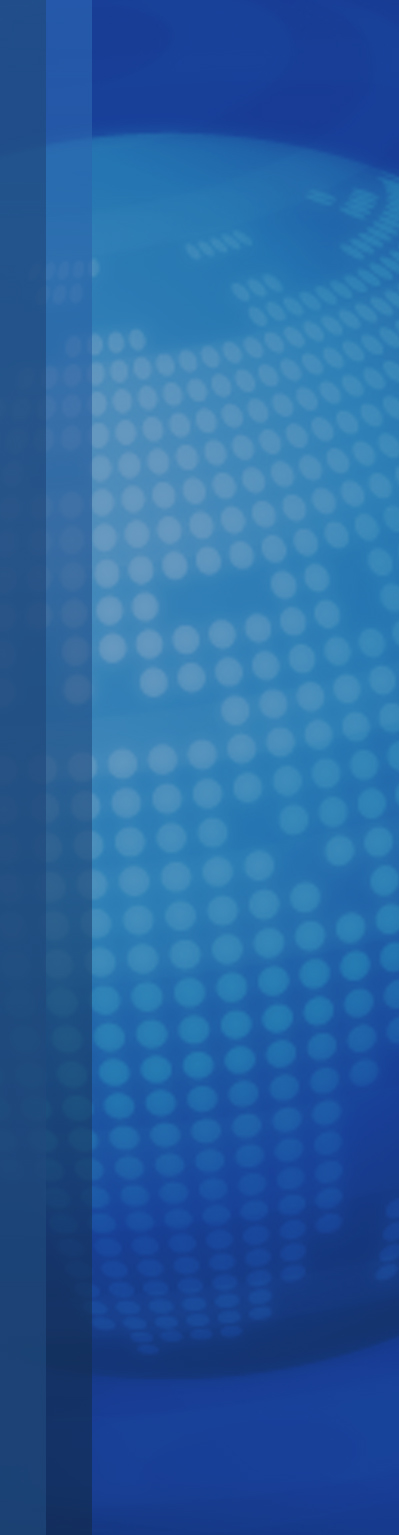 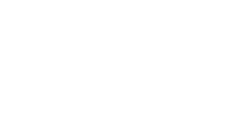 ÜNİVERSİTE-SEKTÖR İŞBİRLİĞİ?
Yayın ve Araştırma Teşvik Projesi
Teknoloji Transferi
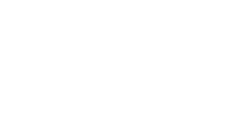 Üniversite
Proje başvurusu, proje ekibinin gelecek bir yıl içerisinde yapacağı çalışmalar, bu çalışmalara ilişkin amaçlar, hedefler, başarı ölçütleri ile bütçe kısmından oluşur. 

Başvurular, başvuruların yapıldığı dönemi takip eden ilk komisyon toplantısında karara bağlanır.
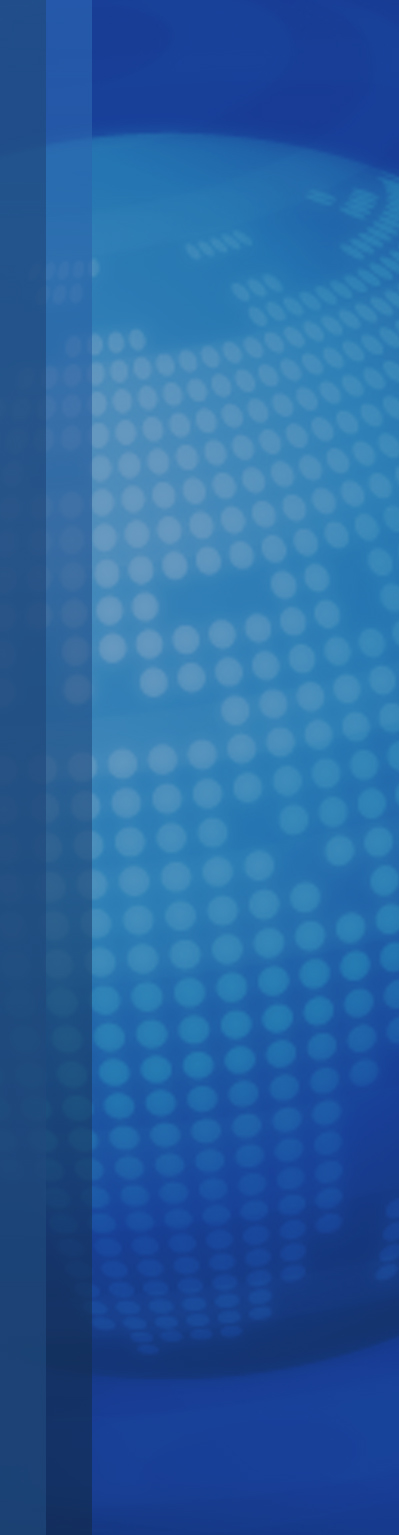 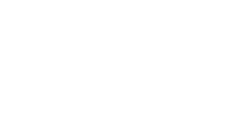 Yayın ve Araştırma Teşvik Projesi
Yayın ve araştırma teşvik projelerinin bütçeleri Komisyon tarafından önerilen ve Üniversite Yönetim Kurulu tarafından belirlenen üst limiti aşamaz.
 
2017 yılı için bu üst limit 30,000 TL dir.

Başvurularda alt puan sınırı aranmaz.
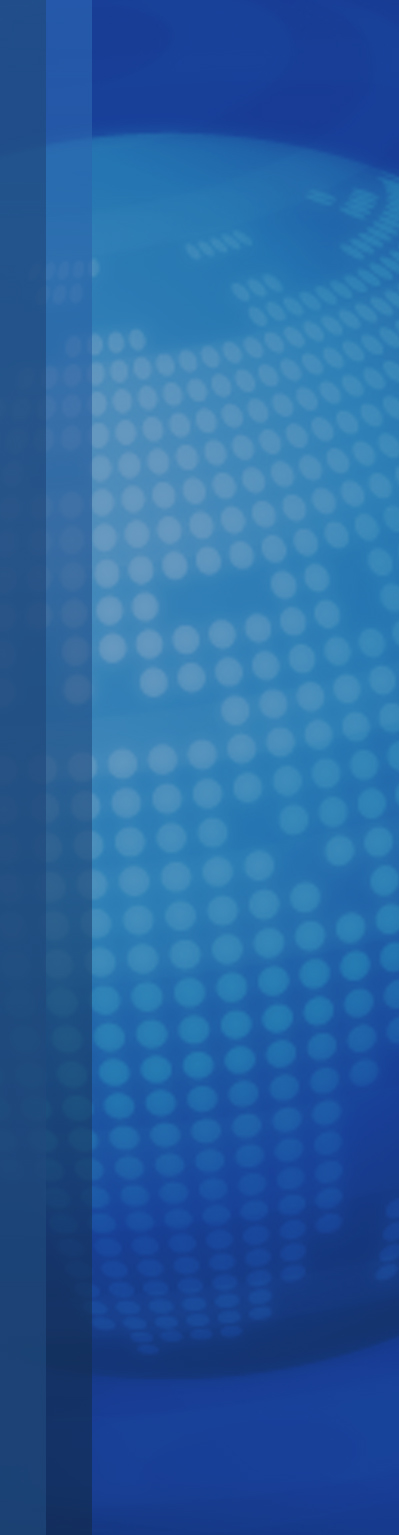 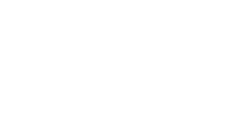 Yayın ve Araştırma Teşvik Projesi 

Önerisi
Proje Başlığı
Proje Ekibi
Proje Kapsamında Yapılması Öngörülen Çalışmalar (bu çalışmalara ilişkin amaçlar, hedefler, kısaca yöntem ve başarı ölçütleri) 
Bütçe Formları (Genel Bütçe, Yurtiçi/Yurtdışı Yolluk Yevmiye, Hizmet Alımları, Tüketim Malları ve Malzeme/Makine Teçhizat Alımları)
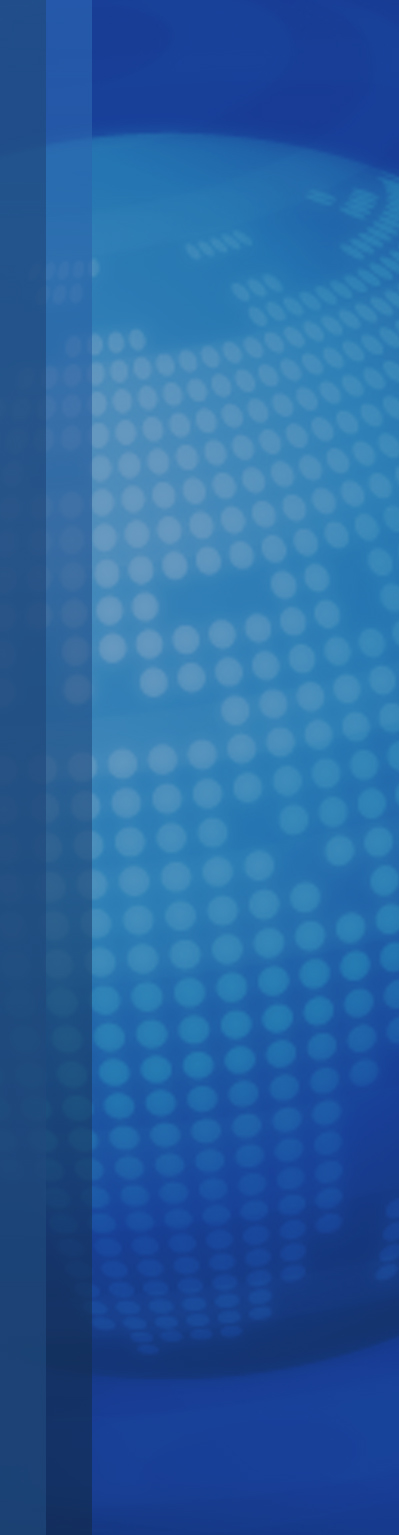 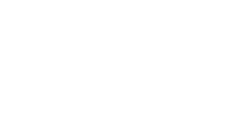 Başvuruda İzlenecek Adımlar
Bilimsel Araştırma Projeleri Yönergesi EK-1’de yer alan puanlara göre toplam puan Excel Tablosu doldurularak hesaplanır. Bu puan 1500 ile çarpılarak önereceğiniz proje bütçesinin üst limiti belirlenir. 
Yayın ve Araştırma Teşvik Projesi Önerisi hazırlanır.
Ek belgeler tamamlanarak bir dosya oluşturulur.
Belgeler Proje Birimi’ne teslim edilir.
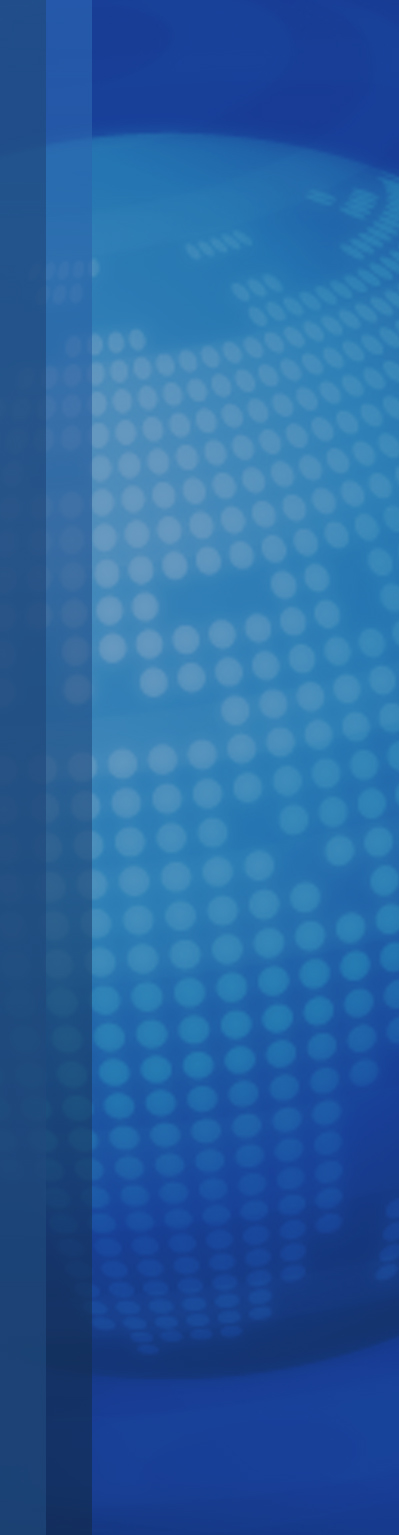 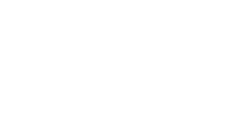 Değerlendirme Kriterleri
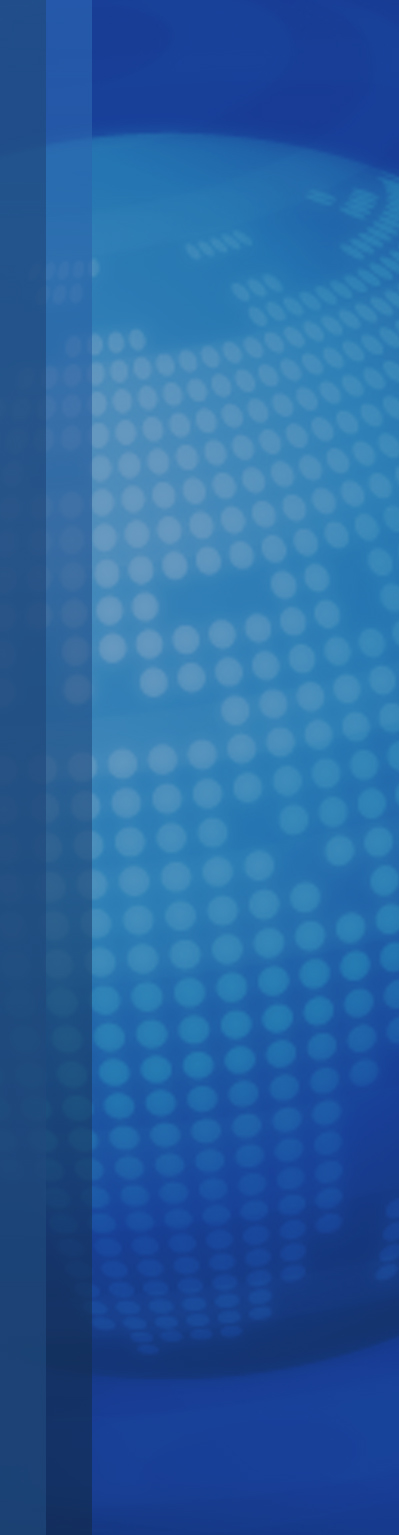 Değerlendirme Kriterleri
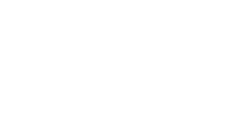 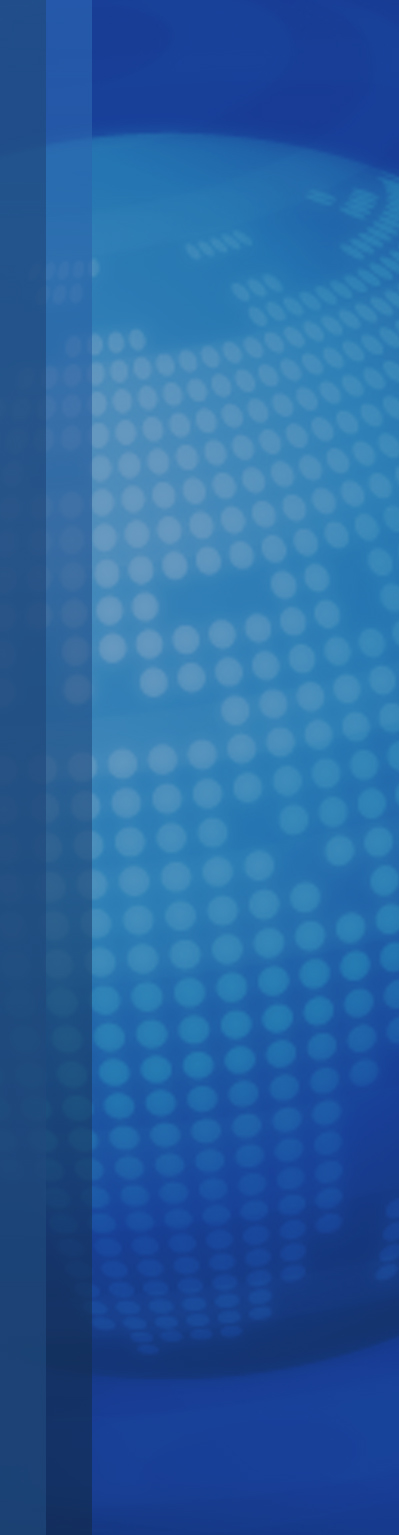 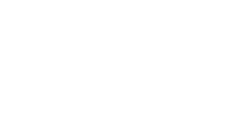 Değerlendirme Kriterleri
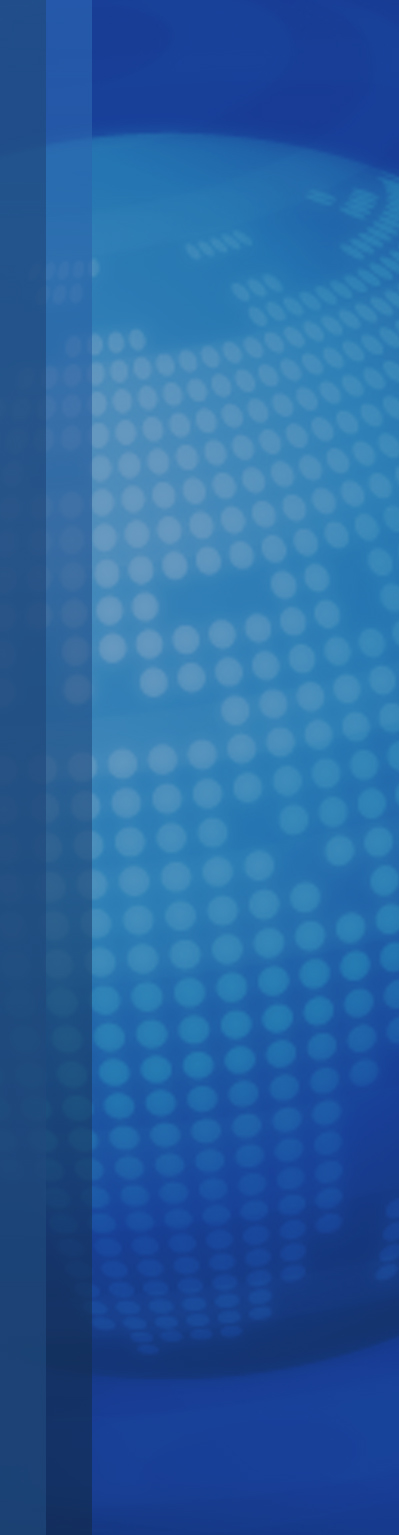 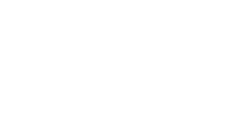 Değerlendirme Kriterleri
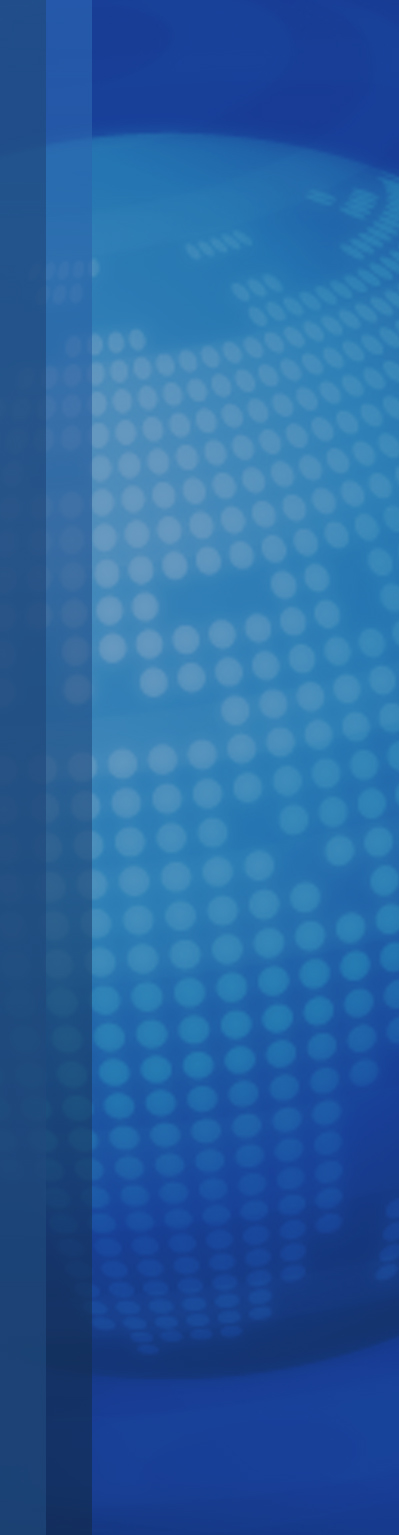 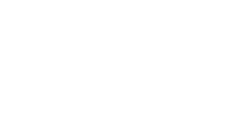 Değerlendirme Kriterleri
Makaleler için puan, çok yazarlı makalelerde puan hesaplamalarında iki yazarlı çalışmalar için puanların 0,8’i; üç yazarlı çalışmalar için 0,6’sı; dört yazarlı çalışmalar için 0,5’i; beş ve daha fazla yazarlı çalışmalar için ilgili puanın iki katı yazar sayısına bölünerek saptanır.
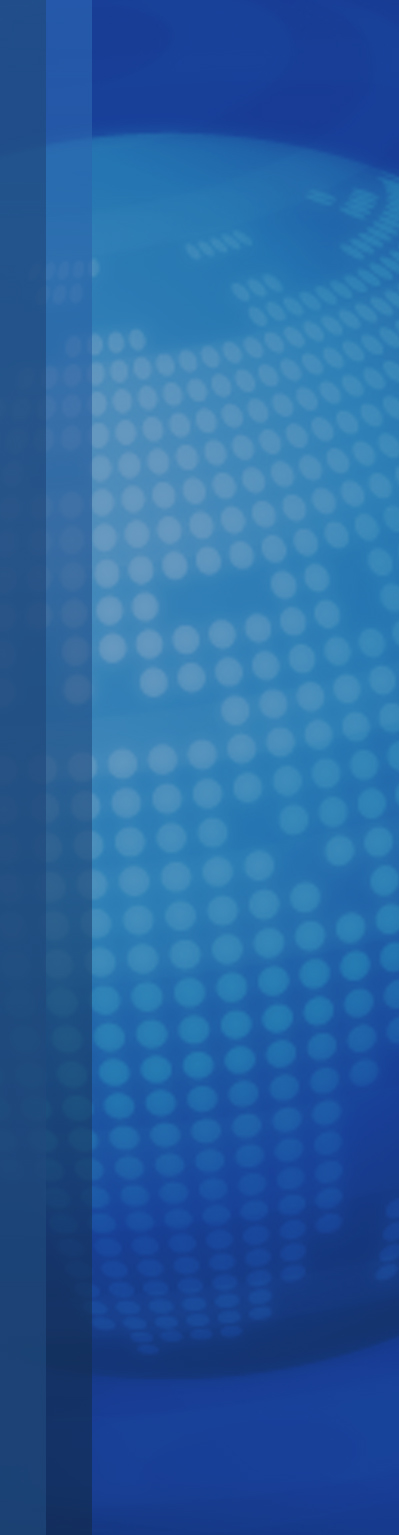 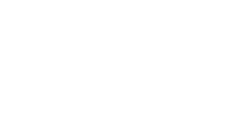 Değerlendirme Kriterleri
ÜNİVERSİTE-SEKTÖR İŞBİRLİĞİ?
Merkezler
Teknoloji Transferi
Üniversite
Proje başvurusu ile birlikte başvuru yapılan yıldan önceki iki yıl içinde      (örn., 2017 yılı başvurusunda 2015 yılı ve 2016 yılı faaliyetleri geçerli olacaktır) yapılan faaliyetleri içeren belgeler sunulmalıdır.
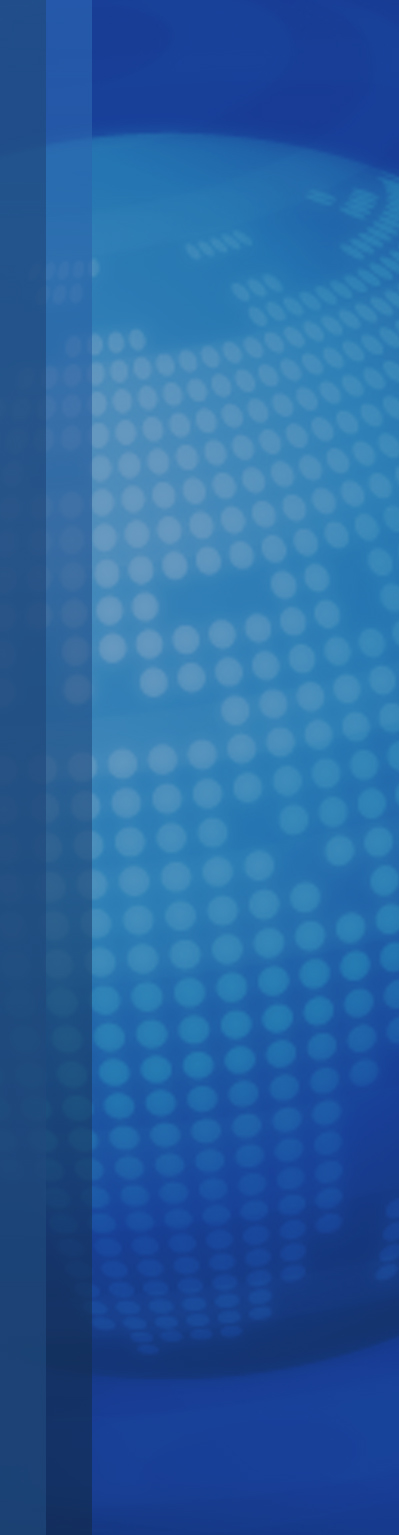 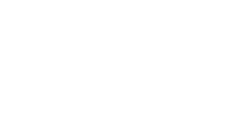 Değerlendirme Kriterleri
ÜNİVERSİTE-SEKTÖR İŞBİRLİĞİ?
Merkezler
Teknoloji Transferi
Üniversite
Her bir faaliyet sadece bir kez    değerlendirmeye alınacaktır. 

     Proje ekibi, proje yürütücüsünün belirleyeceği şekilde oluşturulabilir.
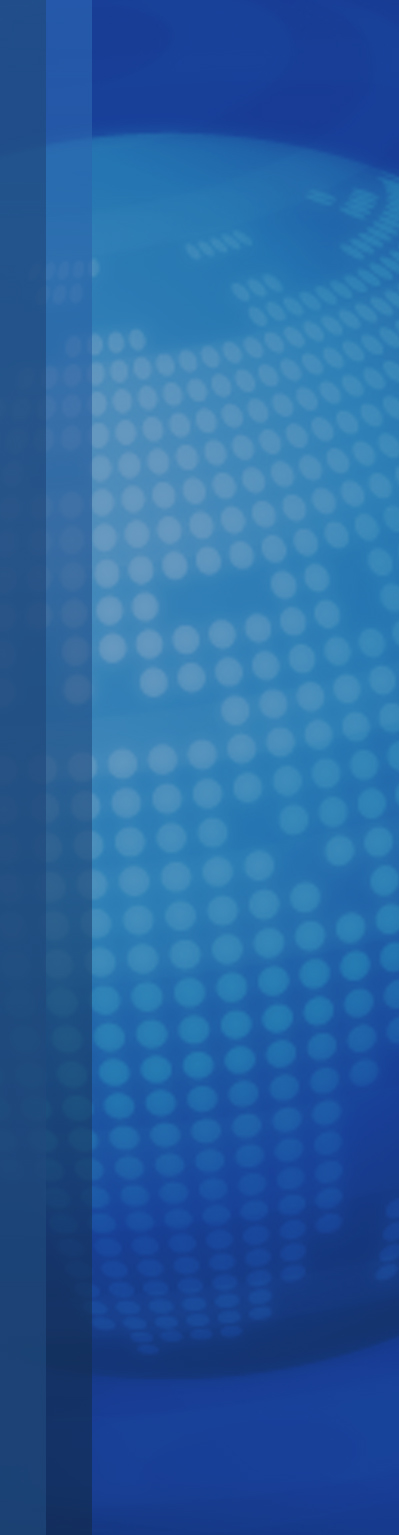 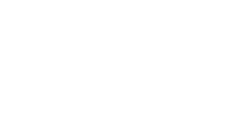 Değerlendirme Kriterleri
ÜNİVERSİTE-SEKTÖR İŞBİRLİĞİ?
Merkezler
Teknoloji Transferi
Üniversite
Her bir bütçe kalemi bir proje ile ilişkilendirilmeli ve buna göre gerekçesi belirtilmelidir.
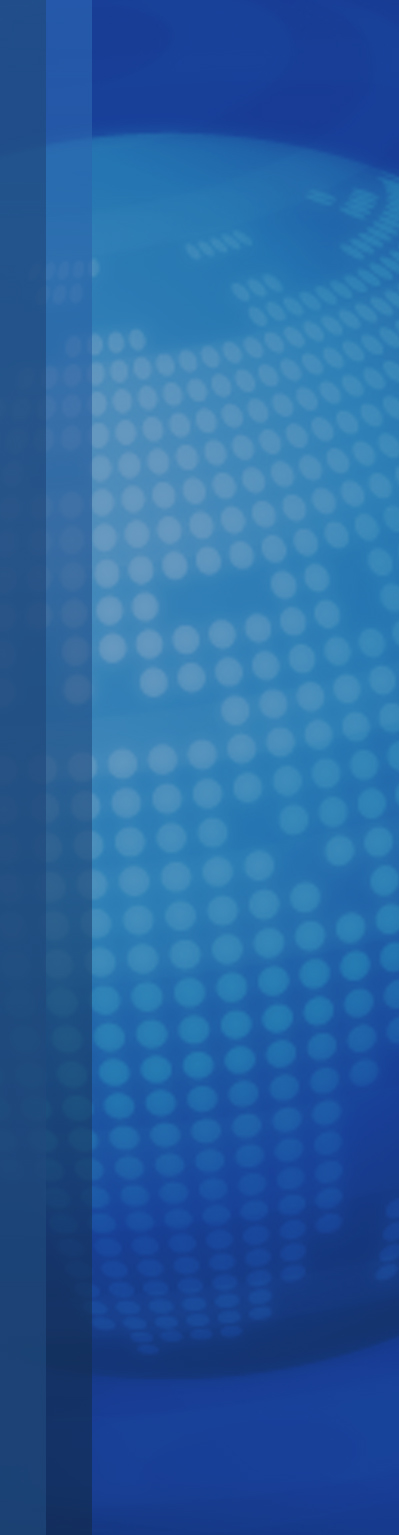 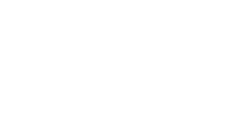 Değerlendirme Kriterleri
ÜNİVERSİTE-SEKTÖR İŞBİRLİĞİ?
Merkezler
Teknoloji Transferi
Üniversite
Proje ekinde sunulacak yayınların hangi sınıfta olduğunu gösterir TÜBİTAK’tan, ÜAK’dan vb. alınan belgelerde yayınlarla birlikte sunulmalıdır.
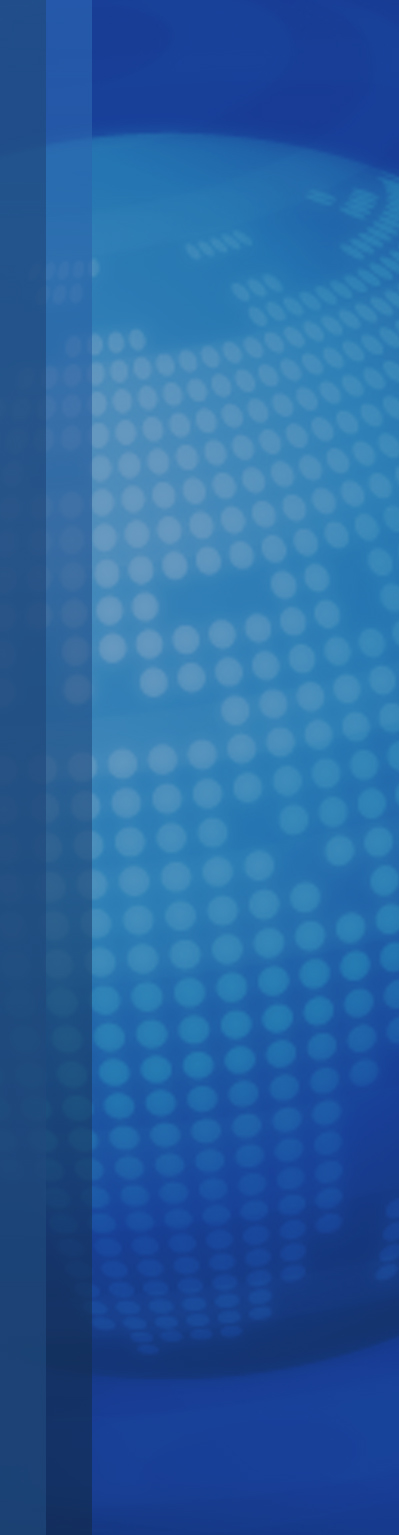 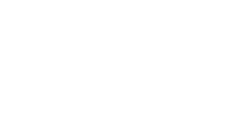 Değerlendirme Kriterleri
ÜNİVERSİTE-SEKTÖR İŞBİRLİĞİ?
Merkezler
Teknoloji Transferi
Üniversite
Listelenen faaliyetlerin kriterlere uygunluğunu kanıtlamak 
 proje ekibinin
    sorumluluğundadır.
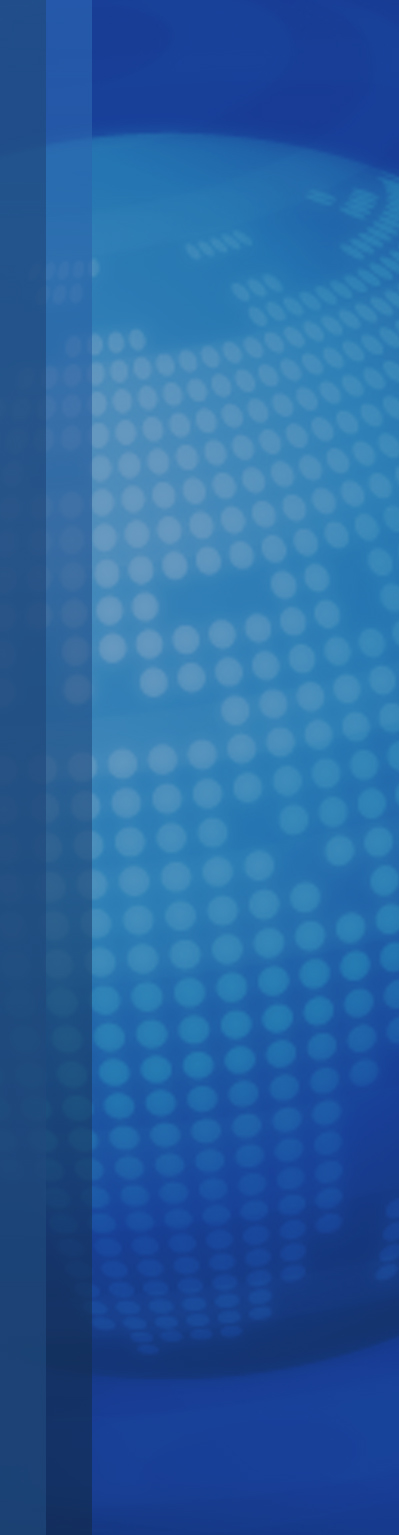 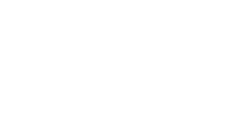 İletişim
Yayın ve Araştırma Teşvik Projesi başvuruları ve konu ile ilgili her türlü konuda Proje Birimi ile irtibata geçebilirsiniz.

Yard.Doç.Dr.Haluk YAPICIOĞLU
Seda BÜYÜCEK AKKURT
(4598-4599)
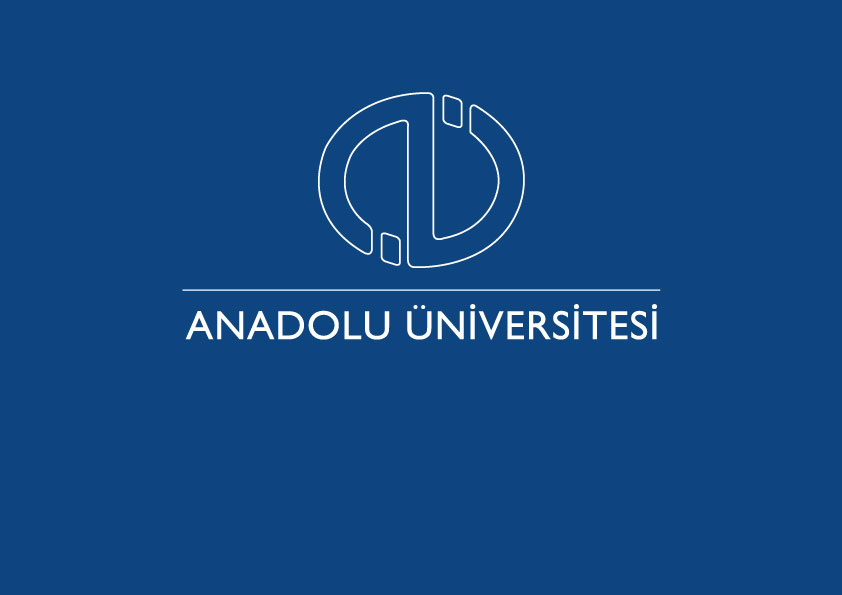 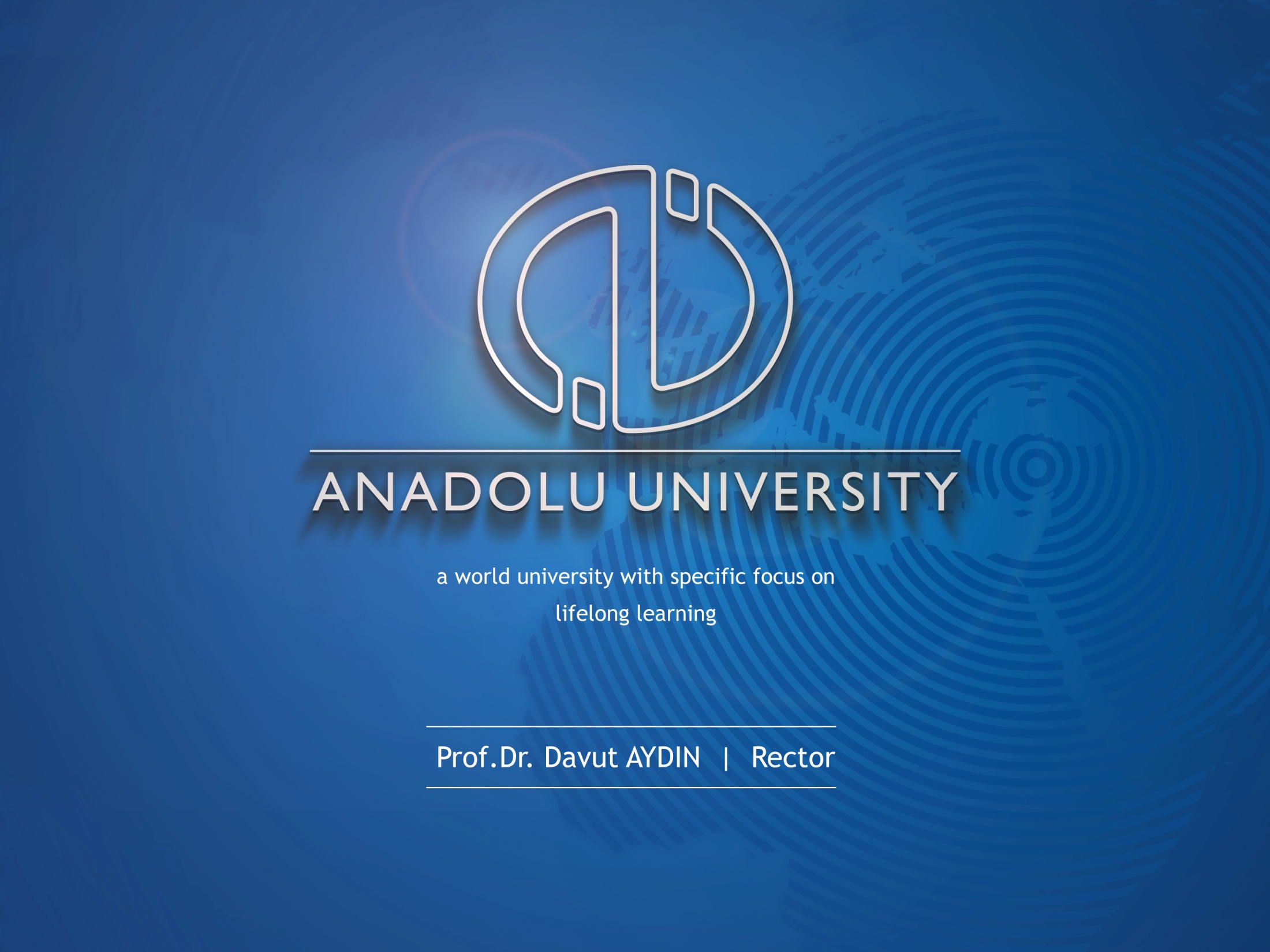 TEŞEKKÜR EDERİZ.